USCG District 7 Visit 

 NWS Miami : Larry Kelly & Rob Molleda
National Weather
Service
Daily Operations & Tools
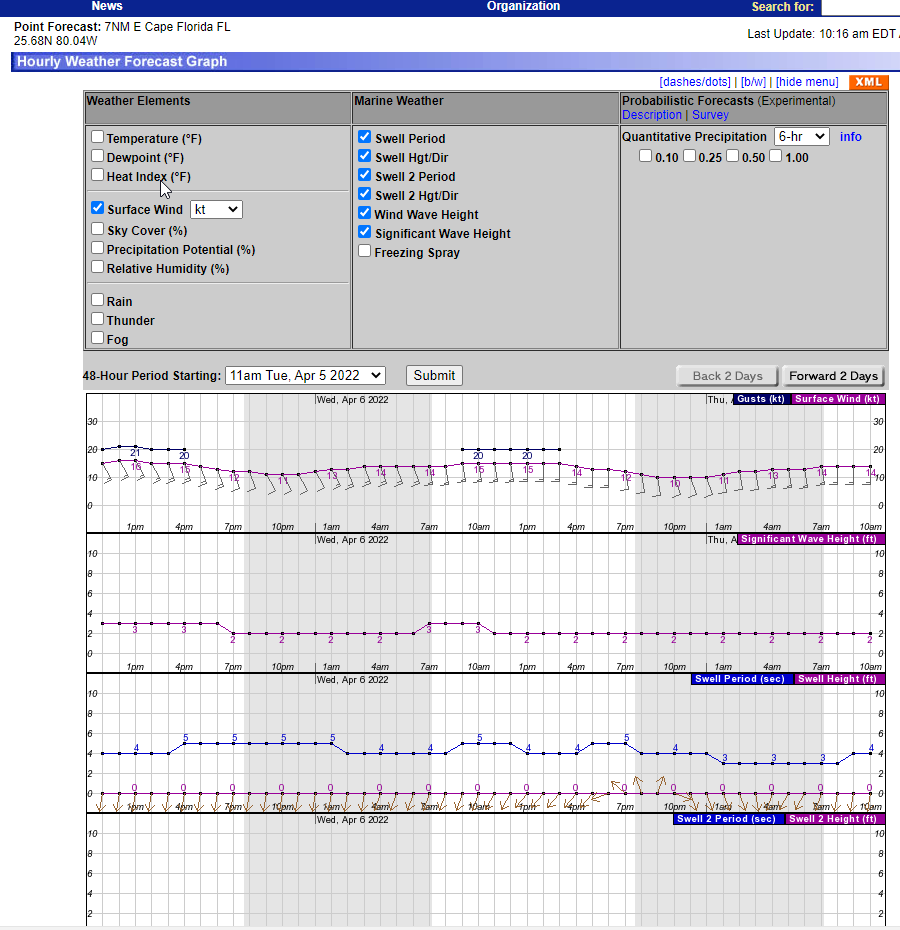 Point & Click
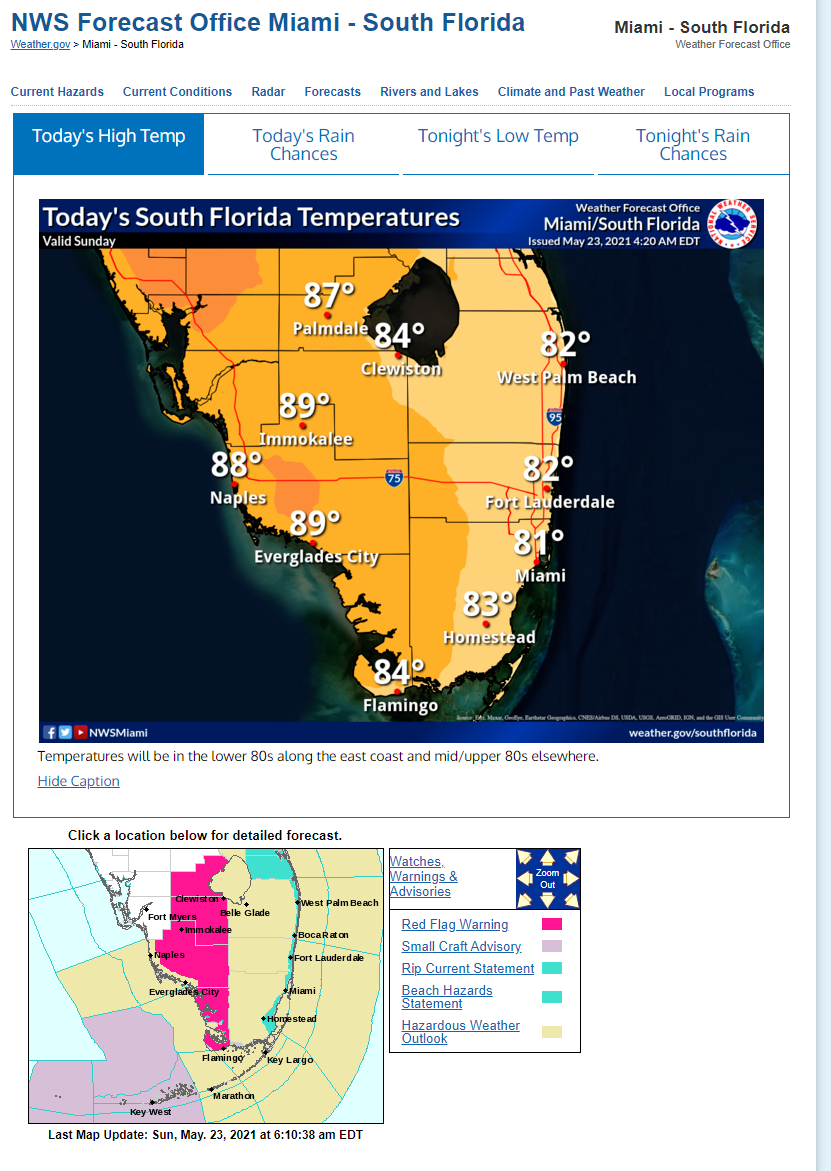 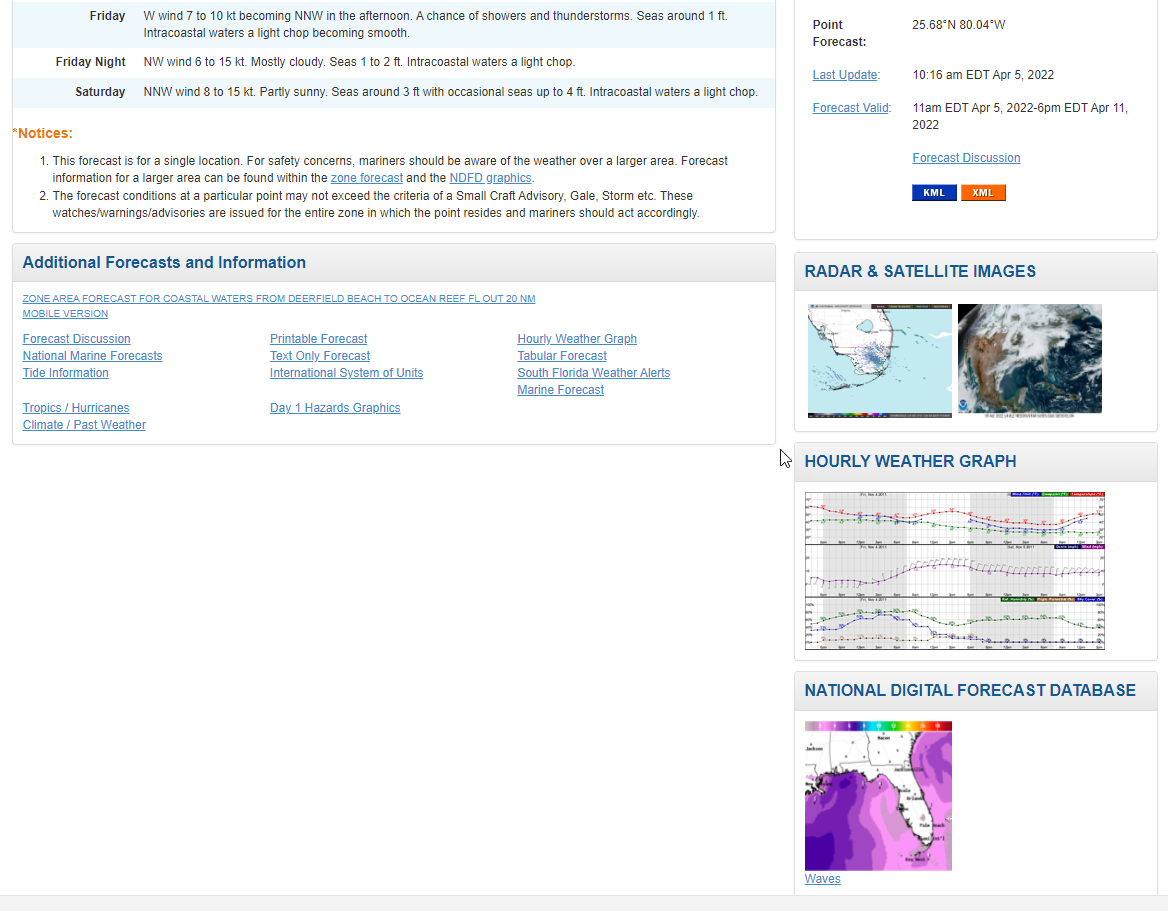 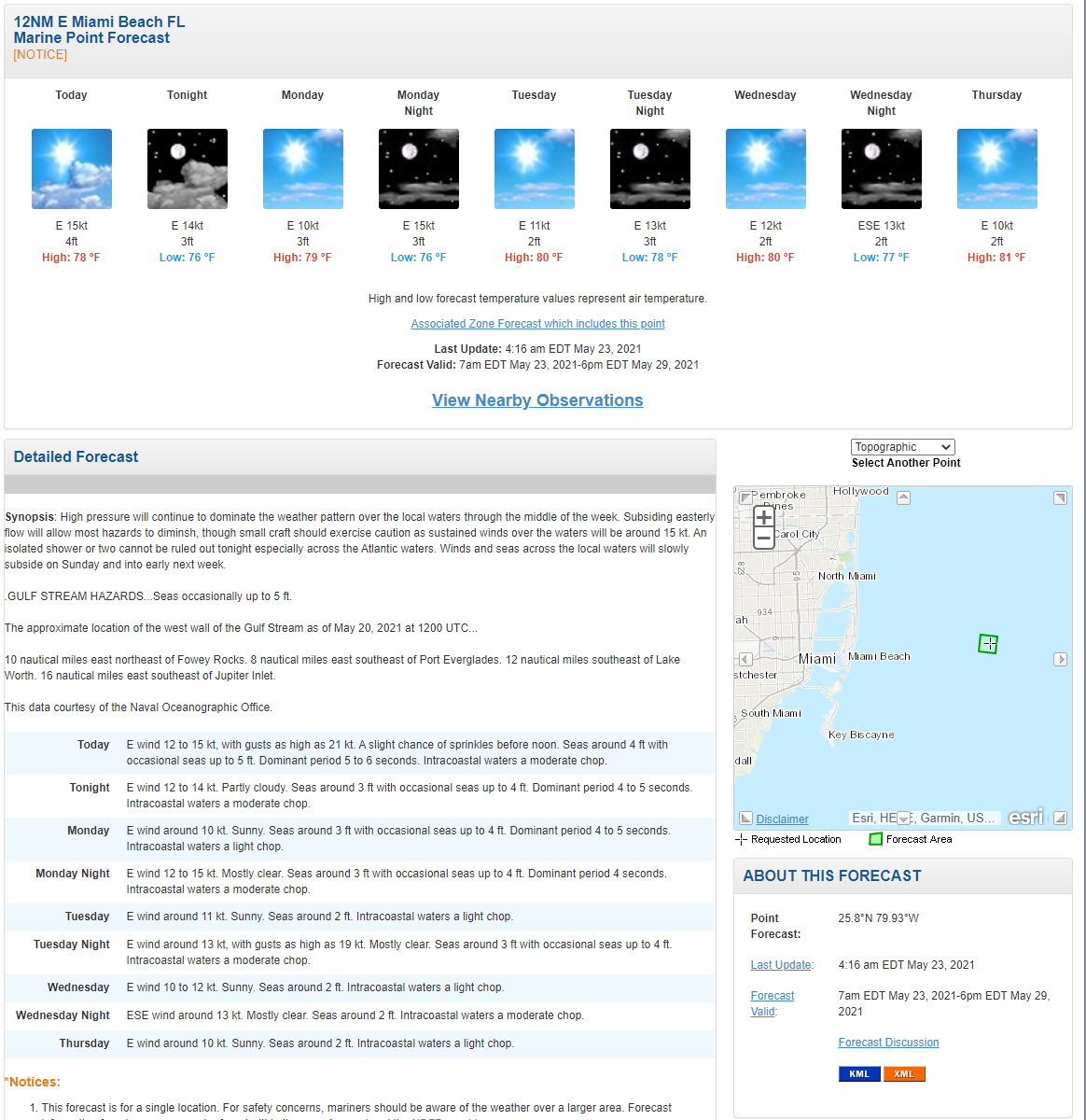 Click anywhere over Marine Area Of Responsibility to get a detailed forecast

Synopsis, Gulf Stream Hazards and Daily Forecast

https://www.weather.gov/mfl
.gov not .com
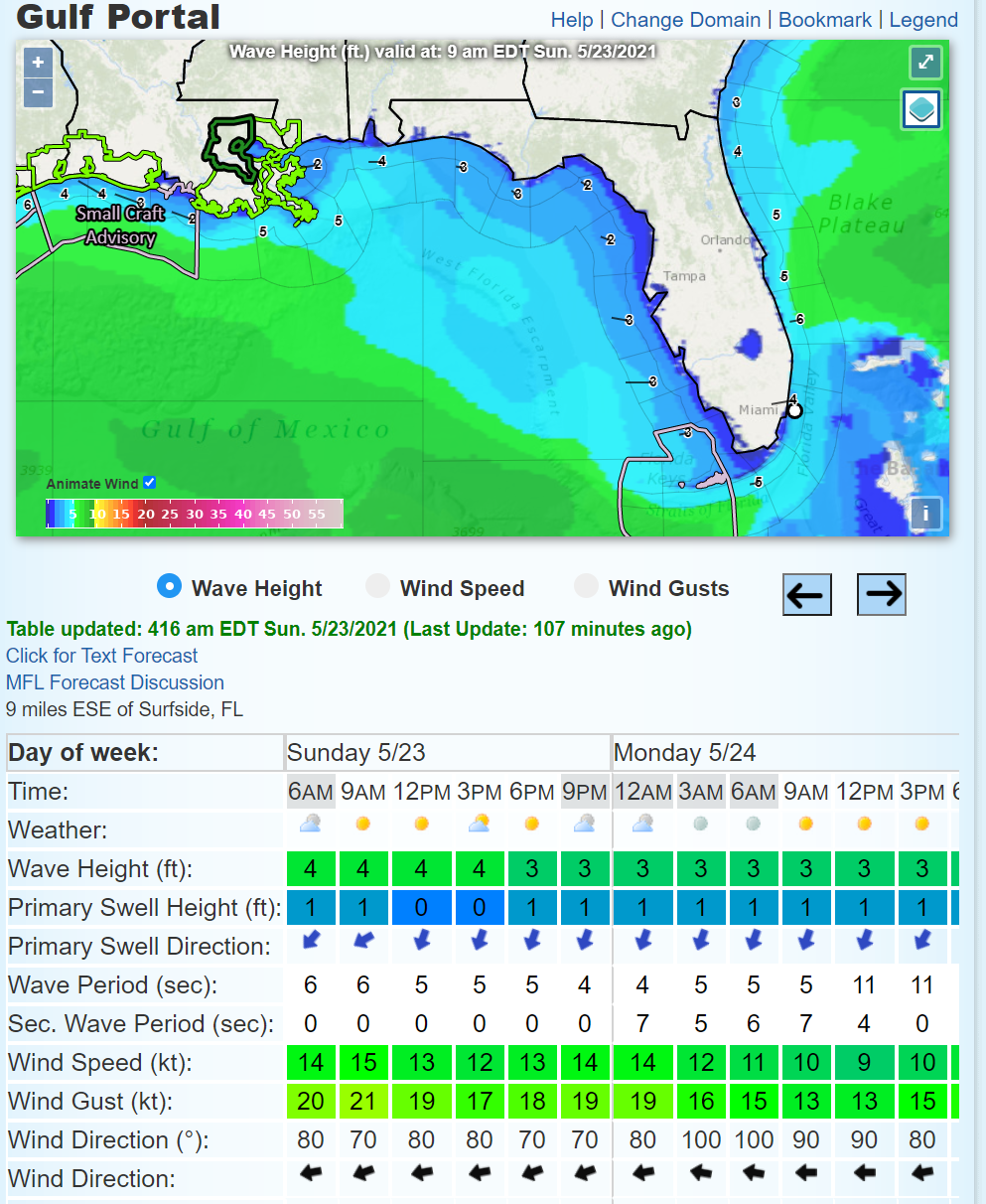 Point & Click Portal
Experimental Marine Portal for forecast

3 hourly forecast for an point, shows advisories, warnings etc.

https://www.weather.gov/greatlakes/?portal=gulf
Routine or Emergency Operations
Nearshore Wave Prediction System Modeling
Point-Click Forecast
Graphical Hazardous Weather Outlook
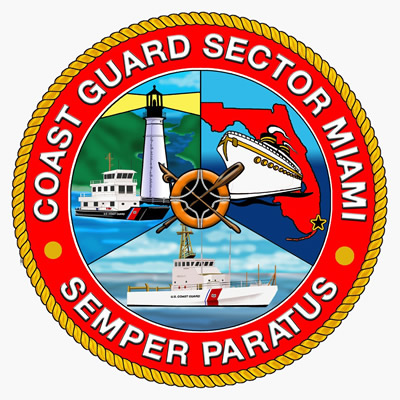 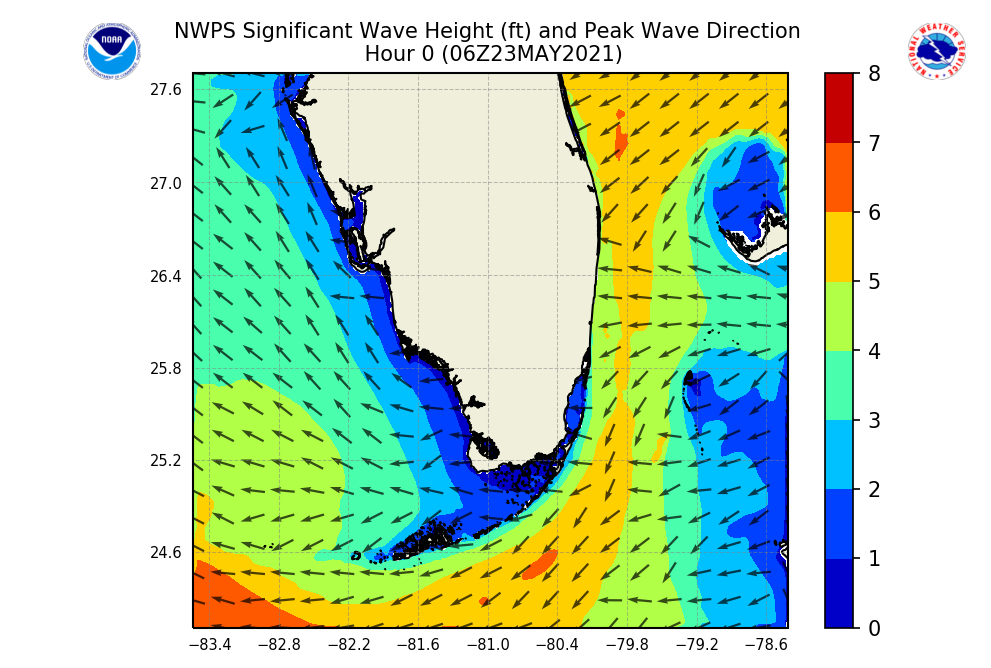 NWPS
Wave Height, Wind Speed, Swell, Wave Period, Current Modeling

Transects can be made custom for USCG operations

https://polar.ncep.noaa.gov/nwps/nwpsloop.php?site=MFL&cg=1
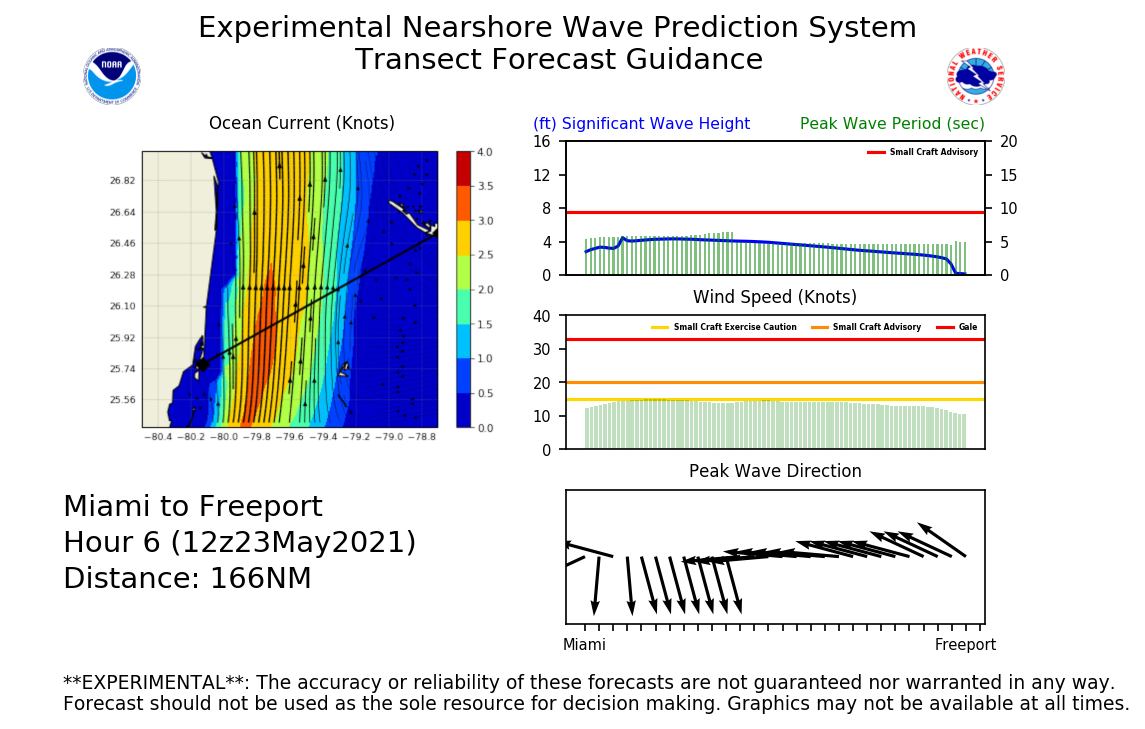 Graphical Hazard Outlook
7 Day Hazard Graphical outlook

https://www.weather.gov/erh/ghwo?wfo=mfl
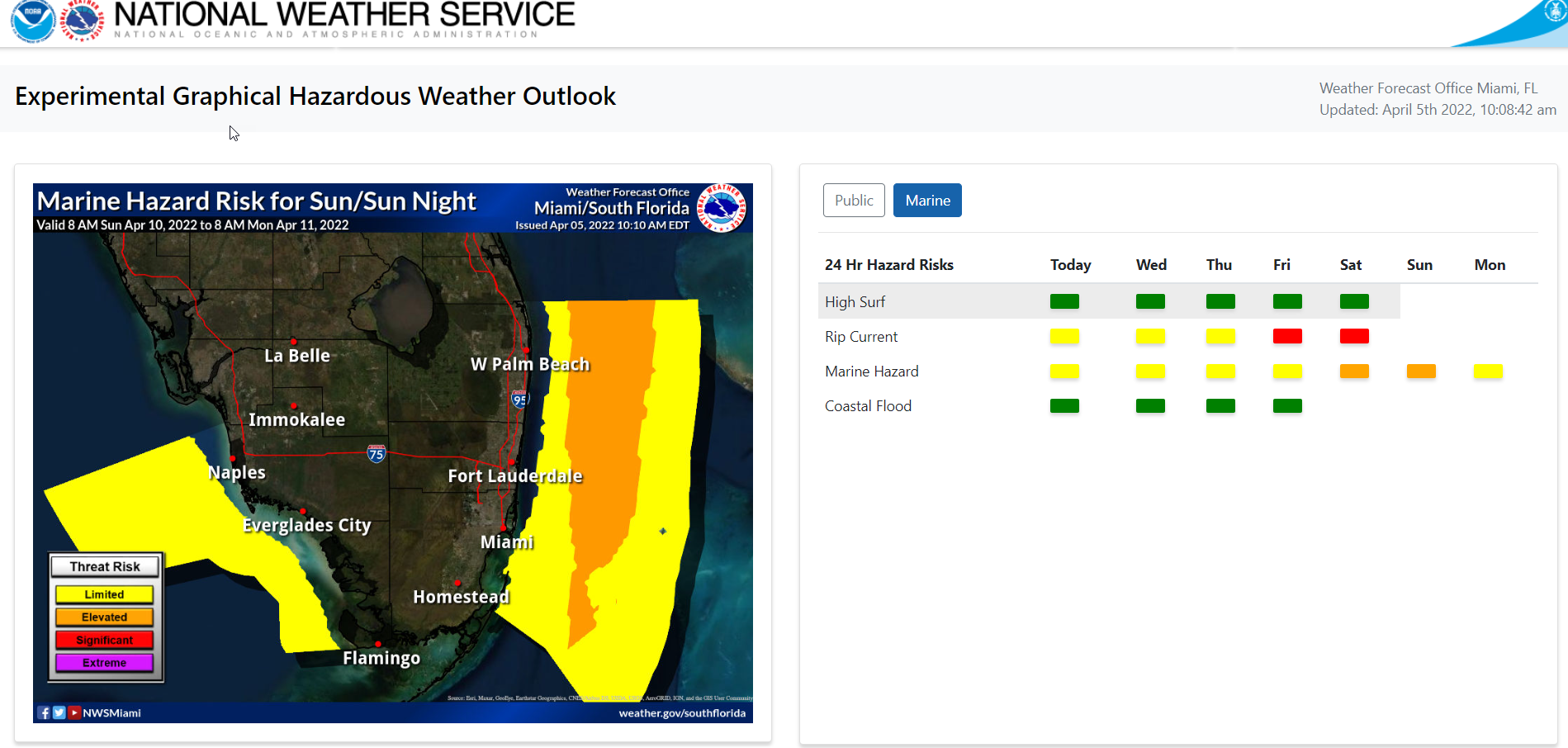 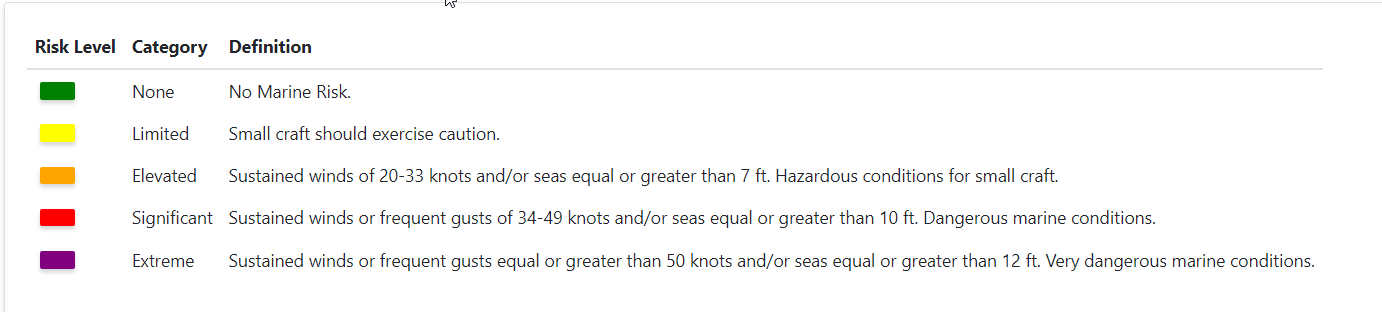 Decision Support Services (DSS)
Spot Forecast
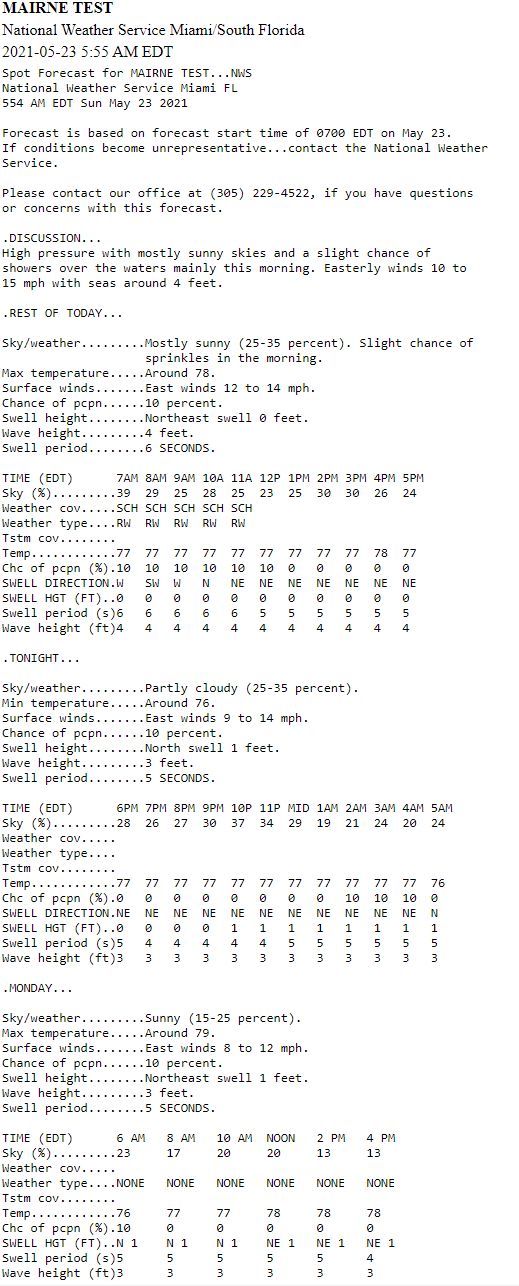 Can give a hourly marine/weather forecast for a routine operation or an emergency

Call our duty forecaster to give lat/lon and we will provide the forecast for you
305-229-4525

https://www.weather.gov/spot/request/
Briefing for Specific Operations
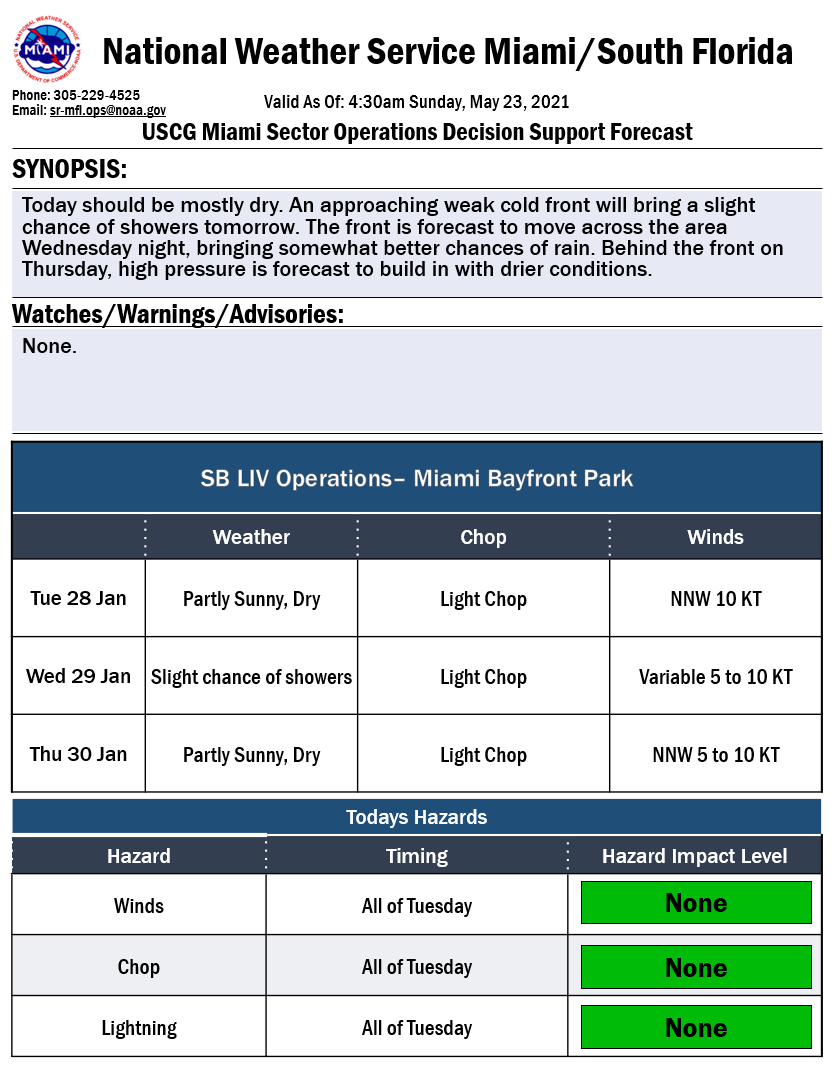 Tropical Ops & Briefings
NHC & NWS Office Forecasts
Working together to provide a clear, consistent, and effective tropical message
National Hurricane Center
Local Forecast Office
Local scale
Location of interest is the local area of responsibility 
Specific local wind, surge, rainfall, and tornado information
Local threats and potential impacts
Large Scale
Location of interest moves with storm
Storm intensity, track, size
Maximum Wind Values and Probabilities
Broad wind, rainfall, and tornado information
Situation Overview
Hurricane Dorian
What has changed, biggest impact

Brief discussion of any watches or warnings in effect.

Biggest Threats & Impacts

Other caveats/conditions that may affect preparation or long term concerns (heavy rainfall that begins prior, etc).
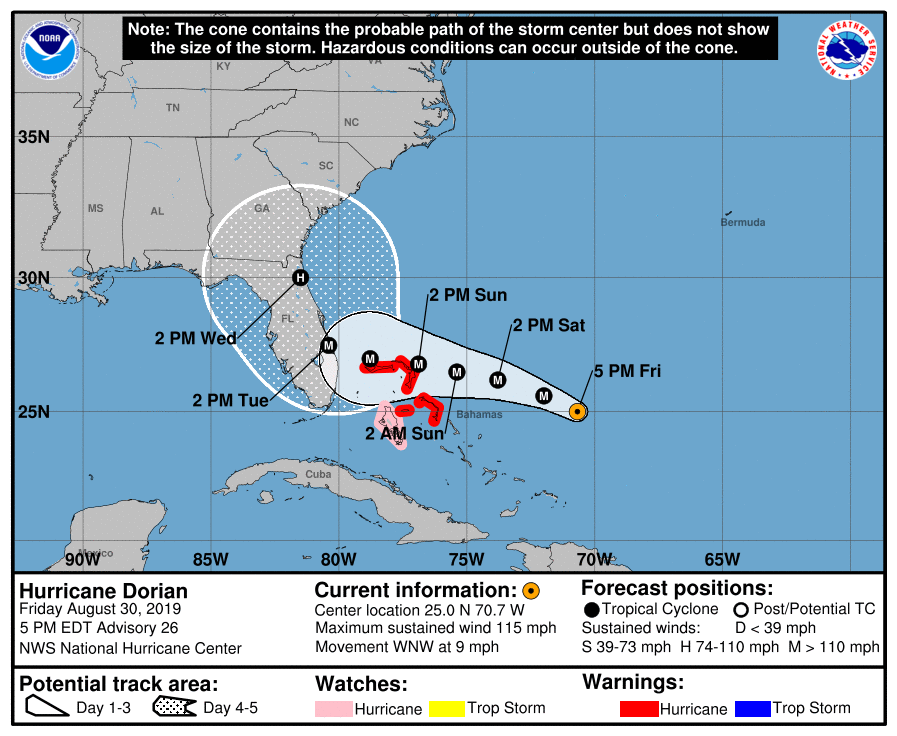 NOTE:  Do not focus on the exact track.   
Impacts can occur well outside the area enclosed by the cone.
[Speaker Notes: Early in the storm (Days 5-7):
Implicit terms of uncertainty (e.g. too early to include specific timing and impact information)  An area of disturbed weather is southeast of the Bahamas, it is still to early to say whether this will pose a threat to Florida.
Forecast Caution (Don’t focus on thin black line, Don’t focus on the exact forecast track, things are likely to change over the next several days, Long range forecasts can change significantly)
Days 3-4:
Expressions of uncertainty are likely being introduced into the CWF and ZFP/PNC – so ensure that what you are saying is consistent with those expressions.
IF warranted, you can discuss intensity in this slide as long as similar wording is in the NHC discussions.  Generic terms should be used – This maybe a significant hurricane as it approaches the Mid-Atlantic coast.
Do not discuss intensity trends
Watch/Warning Phase and Ongoing Phase:
In no more than a few bullets, concisely state overall concerns/threat, their trend, and generic statements of potential impacts. Implicitly indicate terms of uncertainty. Avoid  specific information for both threats and impacts at this stage. Address threats and potential impacts generically only from those hazards that are a concern at the time.
Ongoing/Landfall Phase:
Due to the fact that this briefing is likely taking place around or just after landfall, there is a shift in focus to more rapid-response type operations (search and rescue, etc)…but also needs to factor in recovery efforts that will be taking place in the next few days.
Wrap-Up Phase:
Generally not a recommended slide during wrap up]
Hurricane Local Statement - HLS
Land only product
Broadcasts on NOAA Weather Radio
Overview of tropical impacts across the WFO’s Area of Responsibility
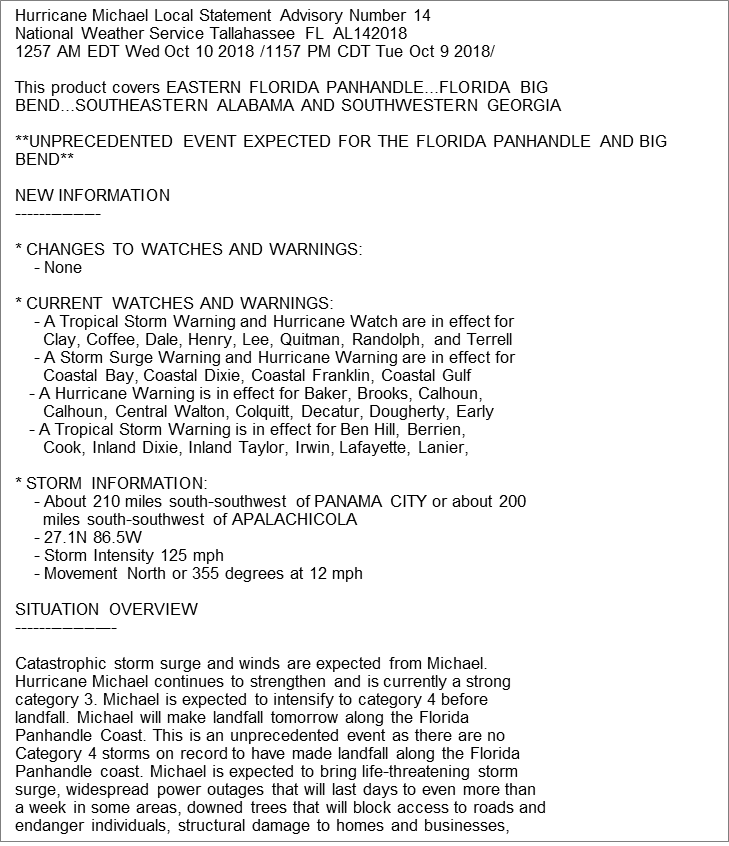 Hurricane Local Statement - HLS
Affected Area
Headline/Primary Message
New Information since last storm update
Overview of Situation 
Generalized Threat Assessment
Generalized impacts for area
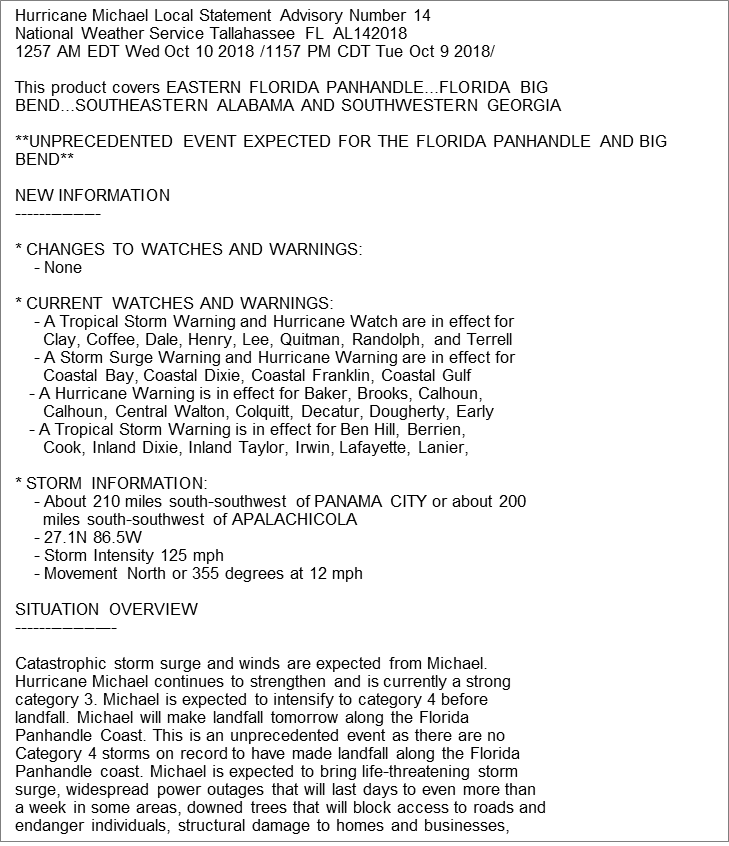 Hurricane Local Statement - HLS
Potential Impact Sections:
Wind
Surge
Flooding Rain 
Tornadoes
POTENTIAL IMPACTS
-----------------

* WIND:
Prepare for life-threatening wind having possible devastating impacts 
across West Central and Southwest Florida. Potential impacts include:
    - Structural damage to sturdy buildings, some with complete roof 
      and wall failures. Complete destruction of mobile homes. Damage 
      greatly accentuated by large airborne projectiles. Locations 
      may be uninhabitable for weeks or months.

* SURGE:
Prepare for life-threatening surge having possible devastating 
impacts across the Tampa Bay region and all of southwest Florida. Potential 
impacts in this area include:
    - Widespread deep inundation, with storm surge flooding greatly 
      accentuated by powerful battering waves. Structural damage to 
      buildings, with many washing away. Damage greatly compounded 
      from considerable floating debris. Locations may be 
      uninhabitable for an extended period.

* FLOODING RAIN:
Prepare for life-threatening rainfall flooding having possible 
extensive impacts across west central and southwest Florida. 
Potential impacts include:
    - Major rainfall flooding may prompt many evacuations and rescues.

* TORNADOES:
Prepare for a dangerous tornado event having possible significant 
impacts across West Central and Southwest Florida. Potential impacts 
include:
    - The occurrence of scattered tornadoes can hinder the execution 
      of emergency plans during tropical events.
Tropical Cyclone Watch/Warning 
Product – TCV
Info by County Zone
Contains Watch/Warning coding
Forecast information by Hazard
Where, What, When, How Long
NOT made to READ in entirety - parsed for web display and other apps
Triggers Emergency Alert System (EAS) & TV Crawls
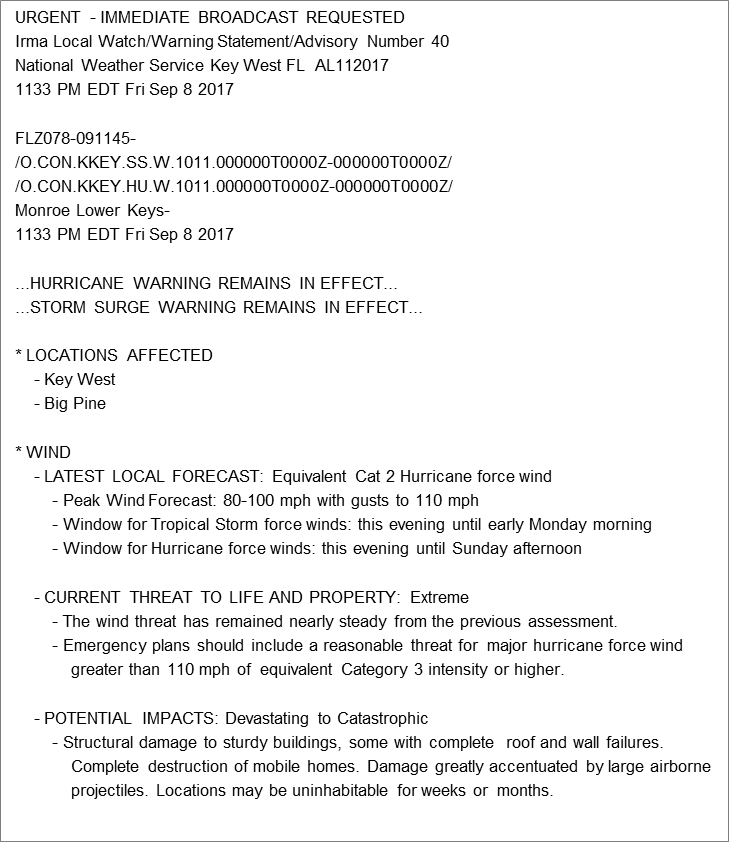